PowerPoint Marathon Sponsorship Proposal Template
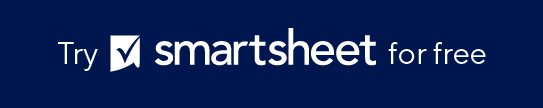 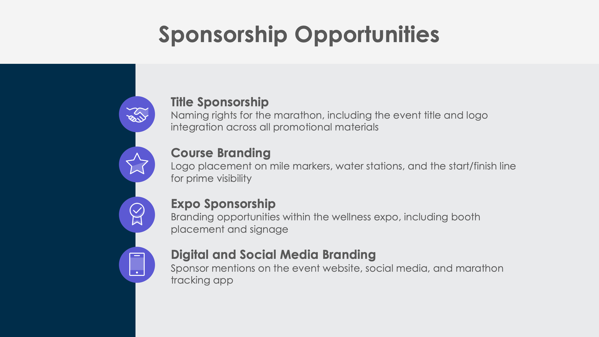 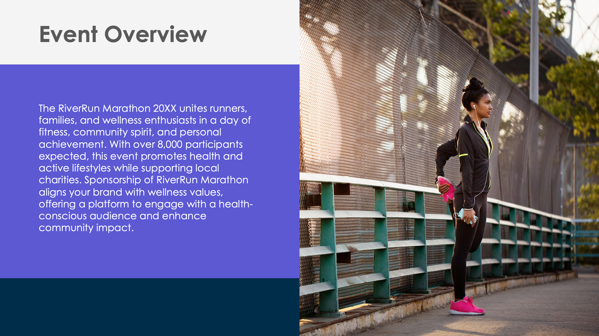 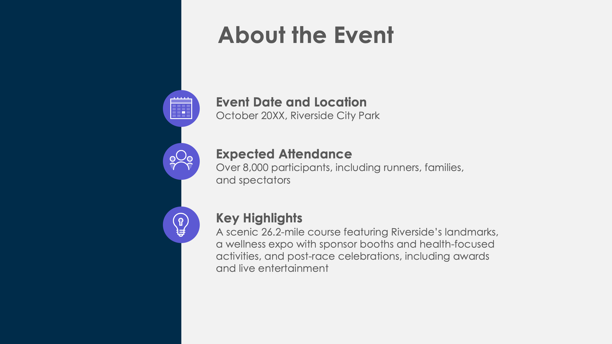 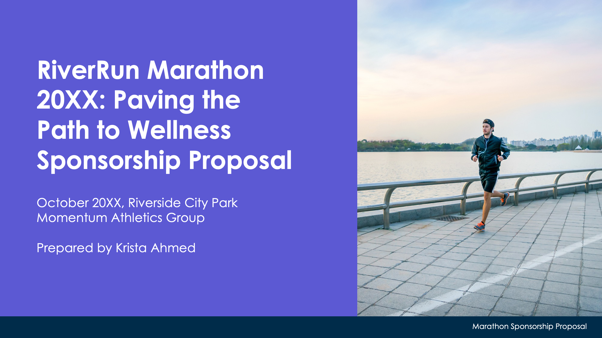 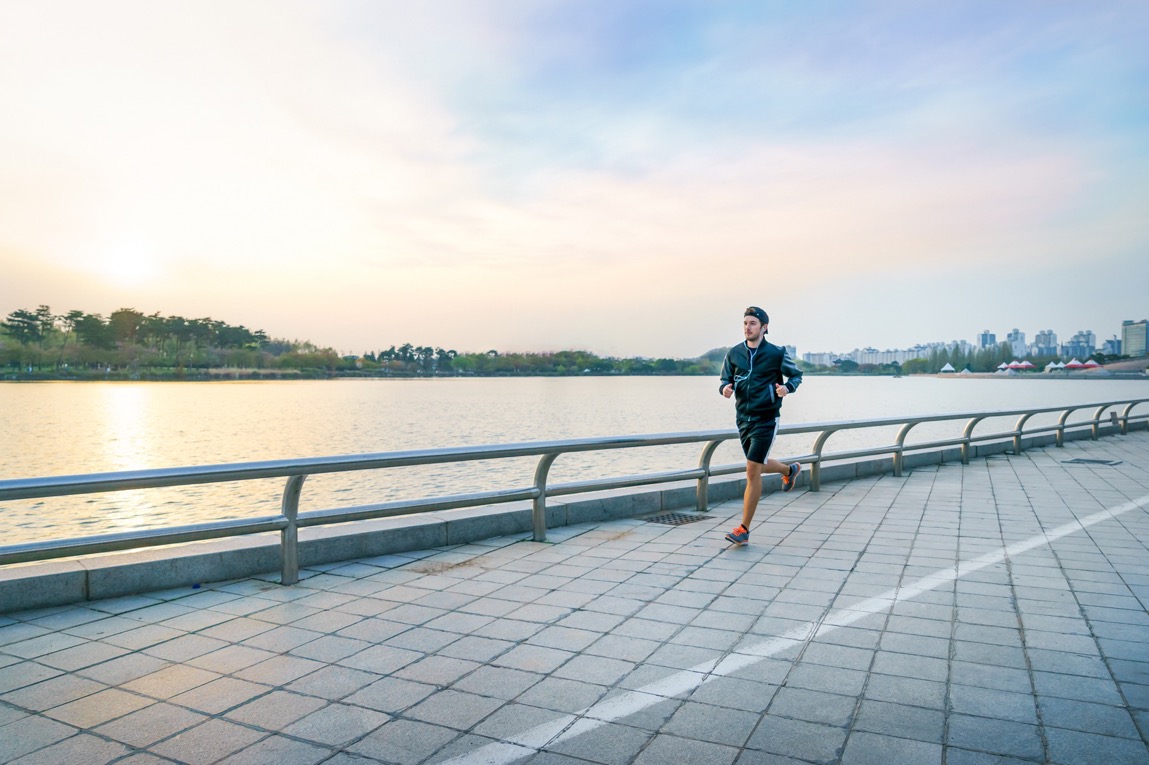 Event NameSponsorship Proposal
Event Date and Location
Organization’s Name

Prepared by Name
Marathon Sponsorship Proposal
Contents
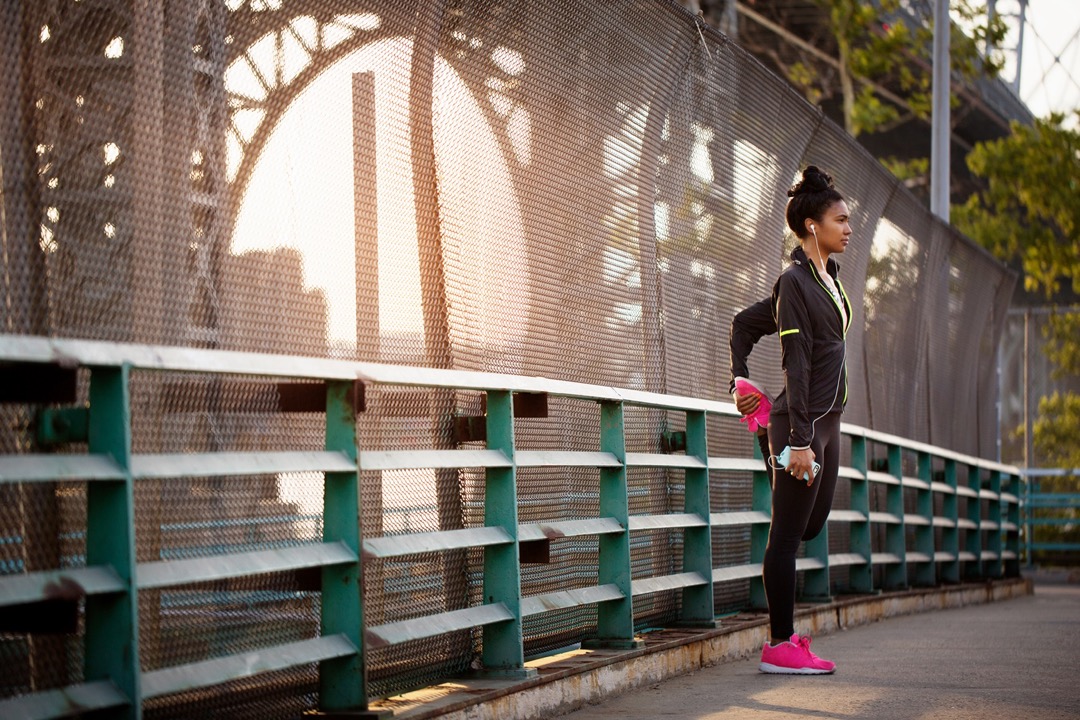 Event Overview
About the Event
Event Date and Location 



Expected Attendance



Key Highlights
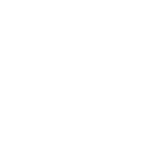 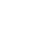 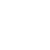 Sponsorship Opportunities
Title Sponsorship 



Course Branding



Expo Sponsorship



Digital and Social Media Branding
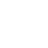 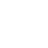 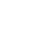 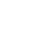 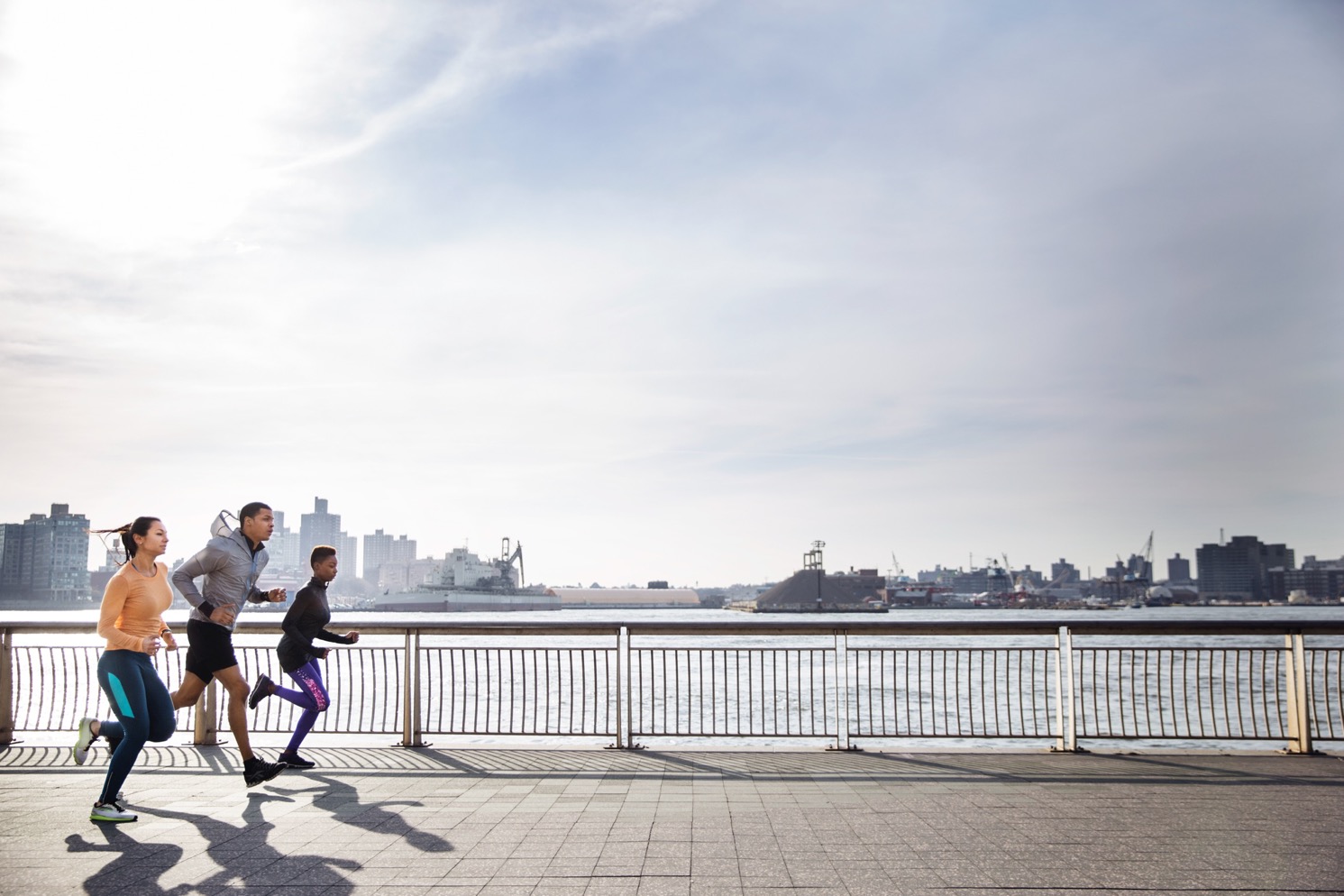 Sponsorship Benefits
4
Sponsorship Packages
Platinum Package
Gold Package
Silver Package
Bronze Package
$X,XXX
$X,XXX
$X,XXX
$X,XXX
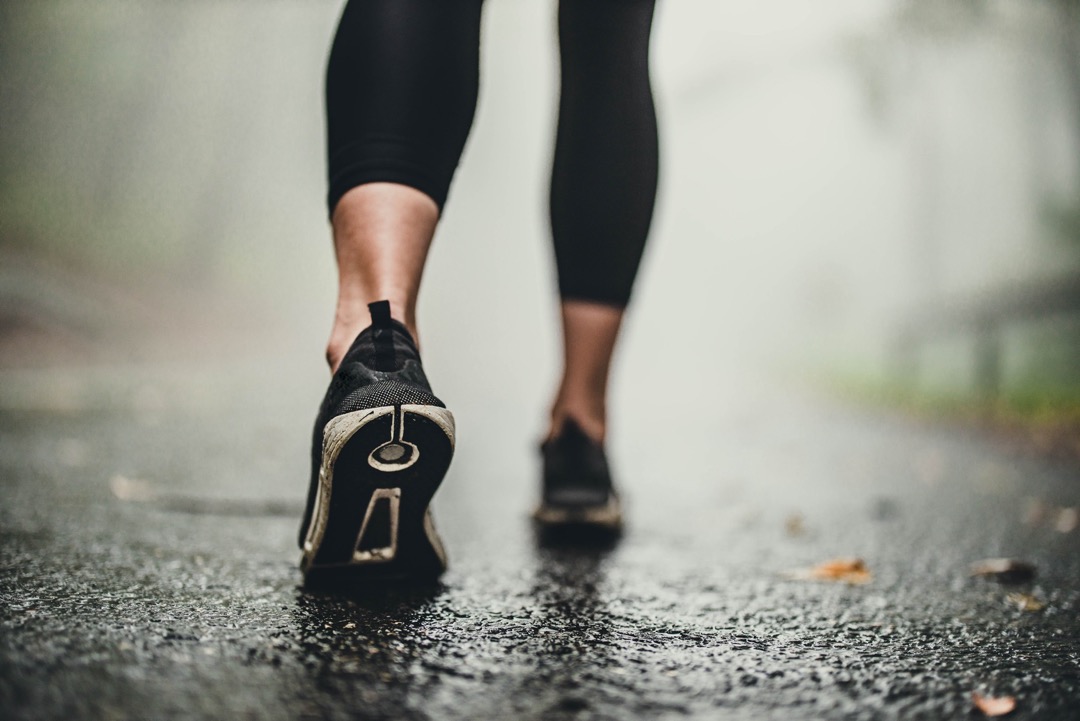 Custom Sponsorship Opportunities
Marketing and Promotion Plan
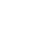 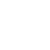 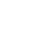 Pre-Event
During Event
Post-Event
7
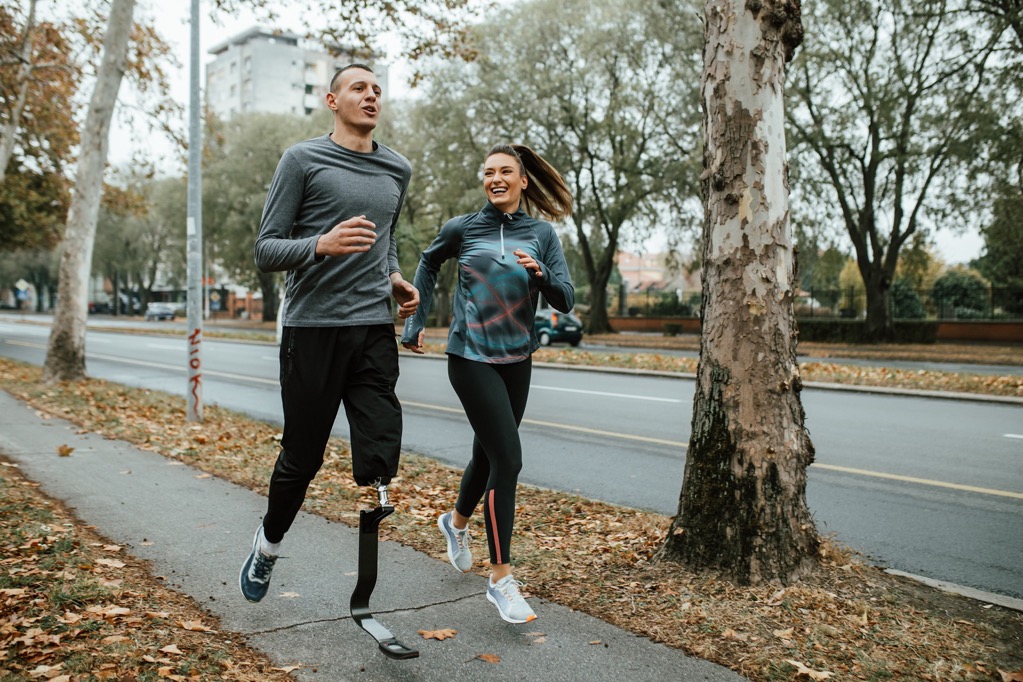 Audience Reach and Community Impact
Attendance 




Demographics




Media Exposure
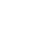 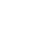 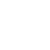 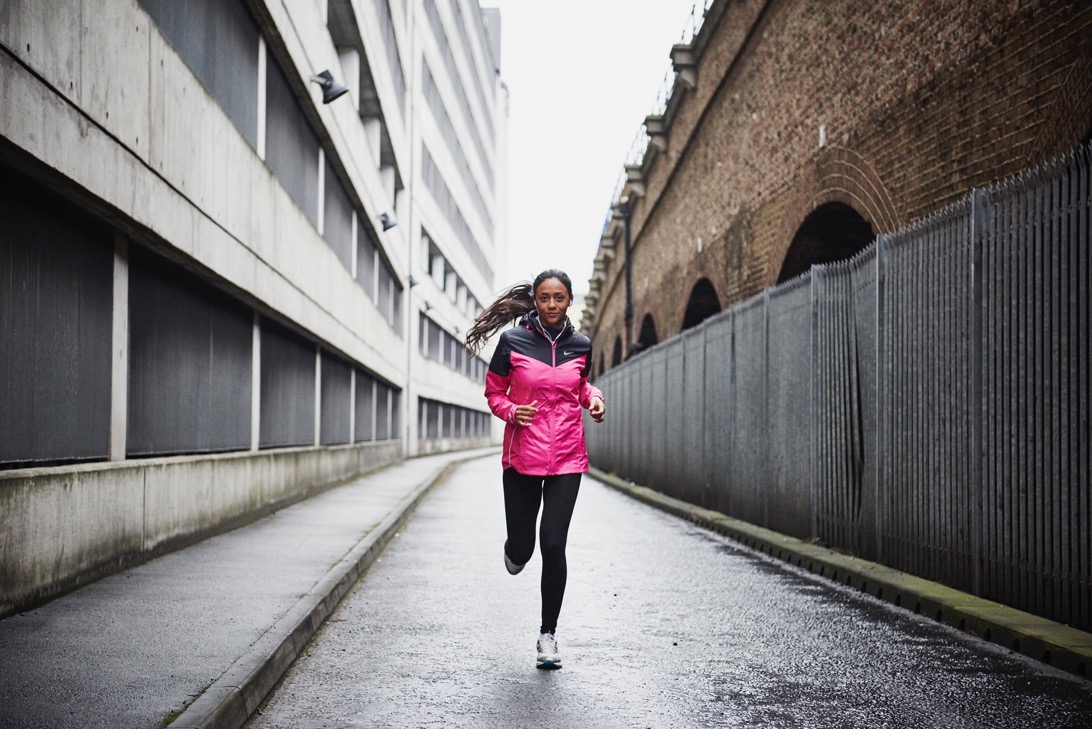 Runner and Spectator Engagement Opportunities
Previous Successes and Testimonials
The Marathon Name has a proven track record, with
over
X,XXXparticipants
over
XX,XXXmedia impressions
Feedback from previous sponsors includes:
“Quote here.”
Contact Information
Sponsorship Coordinator 
Name
Website
Email
company.com
sponsorships@company.com
Phone
Web & Social
Follow us on Instagram, Facebook, Threads, and X for event updates.
(555) 234-5678